“Wear It” Impact Baseball Vest
Garth Fletcher
Kyler Hast
Kyle Meredith



Team Members
Maria Miro
Ryne Wickery
Cecilia Wong
Mechanical Engineering Advisor
Dr. Amin


Industrial Engineering Advisor
Dr. Olawale


Project Sponsor
Gavin Boone
Kyle Meredith
General Overview
Background
Customer Requirements
Project Scope
Project Overview
Design Constraints
Design Considerations
Material Selection
Impact Analysis
Ergonomics
Safety
Proposed Budget
Future Plans
Final Design Selection
Prototype
Manufacturing
Schedule Update
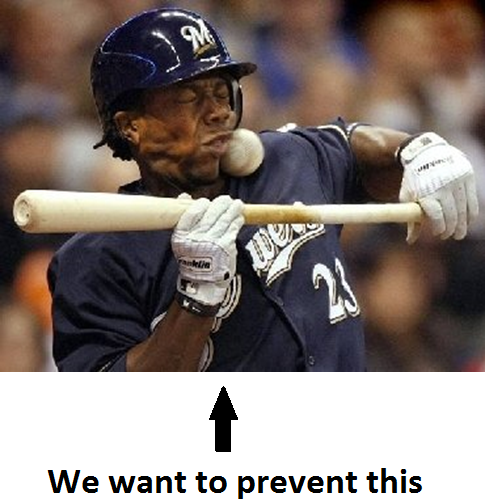 Kyle Meredith
2
Background
Batter may incur severe or painful injuries often from being hit by a baseball in torso/neck region.

These types of injuries deter younger children from continuing to play the game of baseball.

With an effective design of a protective vest, injuries to areas like the spine and neck can be prevented.

No current protection available.
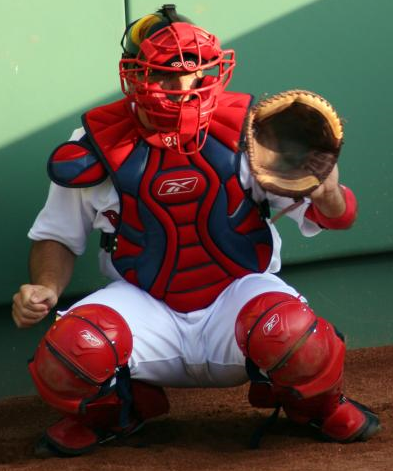 Kyle Meredith
3
Customer Requirements
Vest must protect batter from hit by pitch.

Vest must allow for player to retain range of motion.

Vest must be worn over top of the uniform.

Vest should be lightweight.

Vest should be affordable.
Cecilia Wong
4
[Speaker Notes: Safety: the vest must protect the players from being hit by a pitch.
Player Performance: the vest must allow for player to maintain freedom of movement.
Functionality: the vest must be worn over the uniform so its easy to take of after batting, or at first base.
Lightweight: the vest must not add significant weight on the player, so his speed is affected.
Cost: vest should be affordable for mid-class families.]
Customer Requirements
Most important:
Vest size.
Vest shape.
Weight
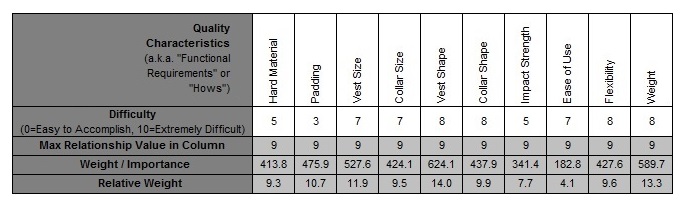 Cecilia Wong
5
[Speaker Notes: Form the analysis in our House of Quality: it was taken into consideration the relationship between our customer requirements and the technical requirements. As well as the correlation of the technical requirements. And we found that the most relevant technical requirements that we will have to look into are, vest size, vest shape and weight. This 3 requirements are the ones that will have a “control” over the others in order to have an optimal design that satisfies our customer requirements.]
Scope
Design vest to protect batter when hit by a pitch.

Design a vest that is aesthetically pleasing and therefore marketable.

Design a vest than can be adapted to players of different sizes.

Design a vest that protect without impeding a batter’s motions.

Construct a prototype and develop a manufacturing methodology.
Kyle Meredith
6
Project Overview
FALL
Define Constraints
Brainstorm Ideas / Design Considerations
Material Selection
Impact Analysis
Ergonomics
Safety

SPRING
Design Selection
Build Prototype
Devise Manufacturing Method
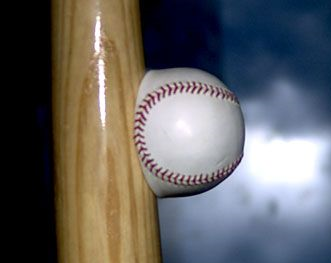 Kyle Meredith
Constraints
Must withstand impact force of 100 mph baseball.

Should weigh under 7 pounds.

Name / Number must be visible while wearing vest.

Should achieve quick application/removal.

Should not impair range of motion.
Maria Miro
8
Design Considerations
Prevent Damage
Padding in critical areas only [reduce weight]
Hard plate to spread out force
Spring board plates
Inside Padding

Retain Range of Motion
Minimal material in moving areas
Divide padding into small sections
Minimize collar
Use of elastic materials
Maria Miro
Design Considerations
Lightweight
Lightweight materials
Remove unnecessary materials
Minimize thickness
Minimize padding

Worn Over Uniform
Quick securing (Velcro/snaps/etc.)
Transparent material in number area
Interchangeable numbers (Velcro/pouch/etc.)
Aesthetically pleasing
Maria Miro
Material Selection
Kyler Hast
Material Selection
Chose Carbon Fiber for final plate  material selection

Manufacturing Carbon Fiber plates is simpler than processing silicon into desired plates
Kyler Hast
Impact Analysis
Calculation Assumptions
1 Dimensional
Elastic region
Uniform force
Constant force

Speed of sound of rubber
About 60 m/s
Assumed to be a solid rubber ball 
Used to calculate impact time.
Ryne Wickery
13
Impact Analysis
Impact time 
2.455*10-3 sec

Force of ball at 100mph
2.581 kN (580 lbf)

Surface area of ball compressed
0.503 in2

Impact Energy = 141 J

ECFRP_absorb. = 2059 J

F.S = 14.5
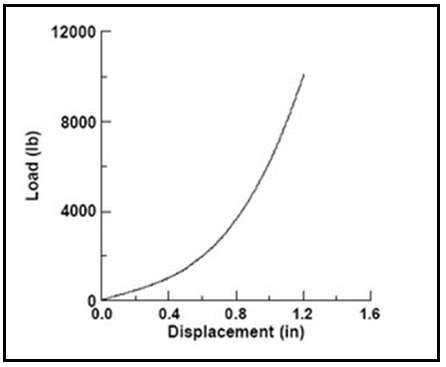 Ryne Wickery
14
Impact Analysis
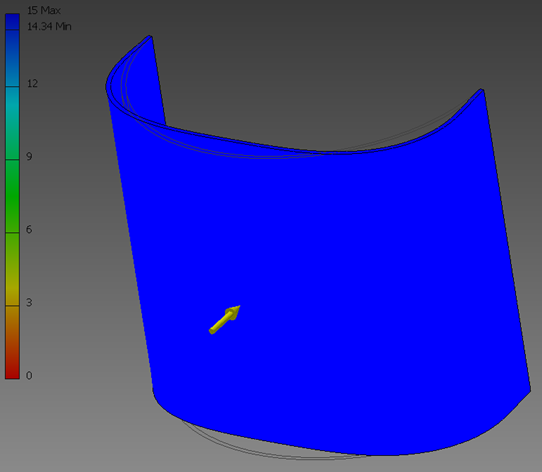 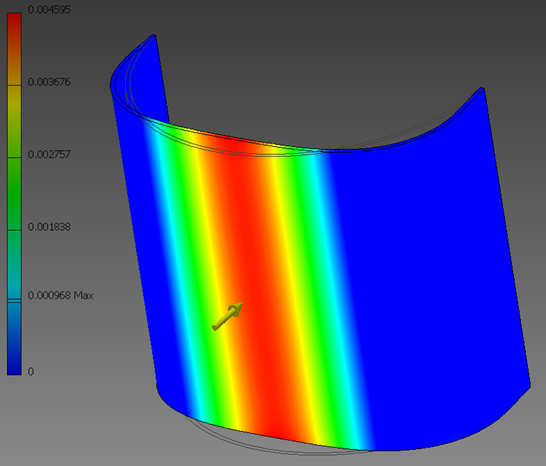 Rib Plate:  Deflection (inches) [left]   &   Safety Factor [right]
Ryne Wickery
15
Impact Analysis
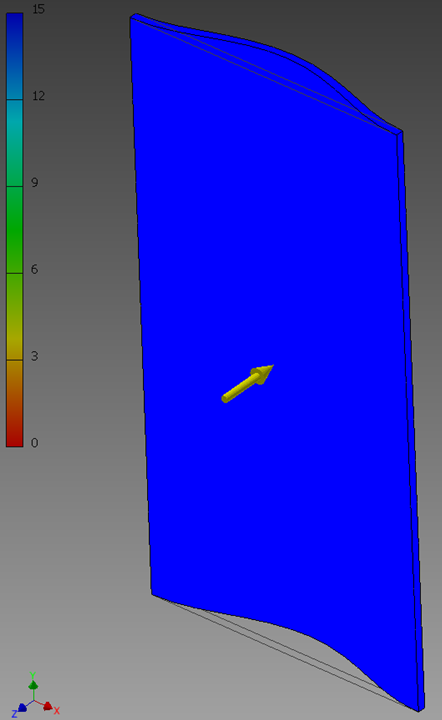 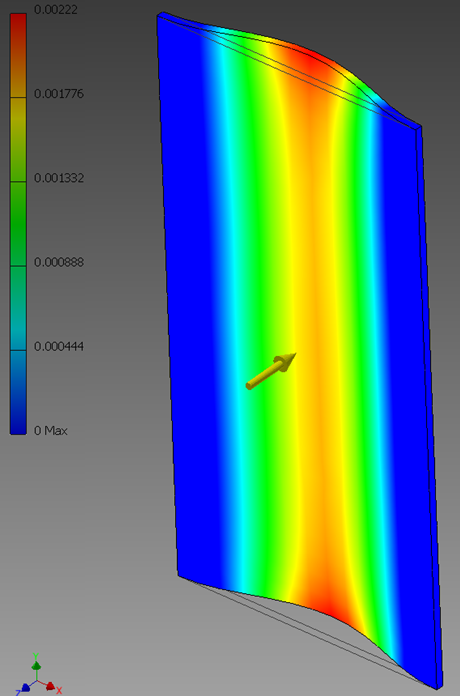 Spine Plate:  Deflection (inches) [left]   &   Safety Factor [right]
Ryne Wickery
Ergonomics
Collar piece height shouldn’t be the same on the front than at the back of the neck.

The arrangement and size of the padding should follow the form of the muscles underneath.

The arm holes should not cover the shoulder area to allow free range of movement.

The length of the vest shouldn’t exceed the waist of the player.
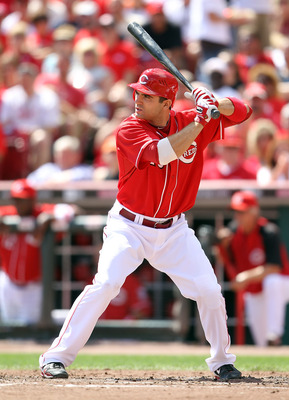 Cecilia  Wong
17
[Speaker Notes: Because we are making a product that is going to be wear by our customers, we have to consider ergonomic analysis. 
We have to consider the interaction between the human body and the vest. 
Our focus the neck. The collar height has to vary from the back to the front, because on the front, the collar must not impede the rotation of the head, plus the ear protection of the helmet.
For a better acceptance of our product we have to consider that the shape of the padding used to protect the body should mimic or by similar to the form of the muscles underneath.
Also, to allow free arm movement, the armholes shouldn’t cover the shoulder area, the entire semi-sphere of the shoulder is not confined and able to move in every direction. The opening would start closer to the neck, and on the bottom, it should go up to under the pectorals, so when the arms are raised the vest doesn’t cause pressure under the armpits.
Because the players bend forward while in a squatting position, and swing to an almost straight position, the vest length should not go over the waist level. the players wont feel discomfort in its lower abdomen, and also on the upper part of the thighs as its squads.]
Safety
Fabric or buffering material should be thick enough to prevent skin injuries from shattered material.

Vest must allow the transfer of body heat to the environment as players performs.

Possible risk analysis.
Cecilia Wong
18
Proposed Budget
Carbon fiber fabric 5.7 oz
$36 per sq. yard

Fiberglass fabric 6 oz
$7 per sq. yard

Polyester resin
$24 per quart

Closed cell foam pad
$12 for 72in x 20in x 3/8in sheet
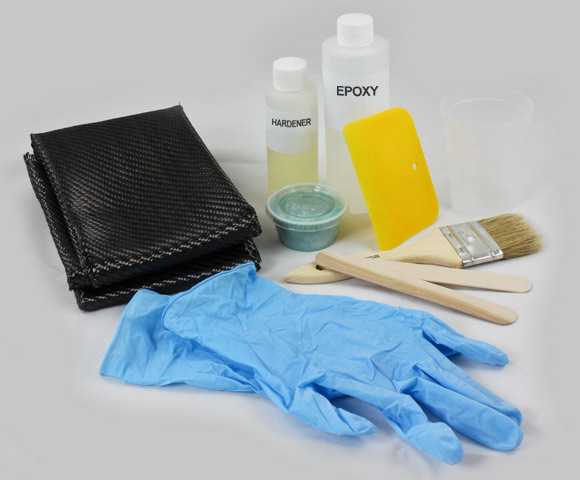 Kyler Hast
Future – Design Selection
Collar Dimensions
1.5” – 2.5” tall
210o  @  2.5” - 4.5” radius

Spine Plate Dimensions
3” – 4.5” wide
16” – 20” tall

Rib Plate Dimension
6” – 9” tall
85o @ 3” – 6.5” radius
Kyler Hast
20
Possible Design Concepts
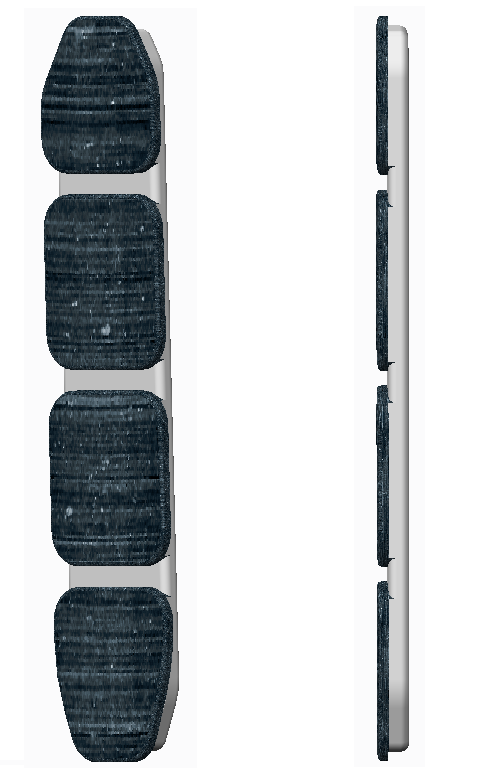 Kyler Hast
Possible Design Concepts
Kyler Hast
Future – Design Selection
Critical Protection Areas
Neck
Spinal Region
Ribs
Kidney / Liver / Exposed Organs

More Analysis Required
Possibly real-world testing of prototype.
Kyler Hast
23
Future - Prototype
Prototype will be created for testing next semester

It will allow us to test behavior of carbon fiber plates under impact

We can attched padding material to plates to determine cushioning characteristics
Maria Miro
Competitive Priorities
Cost
Delivery
Selling price
 Manufacturing cost 
 Value-addded cost
Price performance
 Ability to keep promises
Flexibility
Quality
Material quality
 Output quality
 New product
Performance
 Aesthetics
 Technical durability
Maria Miro
25
Future - Manufacturing
Process choice: Batch Flow

Manufacturing Strategy: Made-to-Stock (MTS)

Choice of machine: Industrial sewing machine

Operations Strategy:
Order qualifier: Safety
Order Winning: Quality, Performance & Price
Garth Fletcher
26
Future - Quality
Would like to develop a process to achieve  6-sigma production standards (3 defects per million).

Comply with ISO 9000 requirements.

Introduce aftermarket accessories to protect additional areas if time permitting

Coping with changes in demand.
Garth Fletcher
27
Updated Schedule
Garth Fletcher
28
Questions?
29
References
http://www.acs.psu.edu/drussell/bats/nonlinear-ball.html
30